Chapitre 1 : Comment élaborer une problématique et un plan de travail ?
Choisir un sujet de recherche motivant
Qu’est-ce qu’un sujet de recherche ?
Un sujet de recherche découle et est en lien avec un ou plusieurs thèmes (thématiques) à partir desquels et autour desquels, vous allez développer une pensée. le sujet choisi devra être en lien direct avec votre discipline et en accord avec votre directeur de mémoire ou de thèse.

Exemple de sujet de recherche  
Exemples de sujets en psychologie :
Compétences communicatives et théorie de l’esprit chez les enfants autistes

Exemples de sujets en médecine :
Maladie d’Alzheimer : dépistage en médecine générale ambulatoire
Exemples de sujets en  informatique ?
Les 5 points  indispensables pour trouver un bon sujet de recherche
1 – Un bon sujet de recherche doit être intéressant, voire passionnant
Il est fondamental de traiter un sujet qui vous intéresse fortement, voire qui vous passionne, sinon vous n’aurez ni l’envie ni la motivation pour mener à bien votre recherche jusqu’au bout.
2 – Un bon sujet de recherche ne doit pas être trop personnel
exemple : une mère qui a repris ses études et ayant un enfant autiste peut vouloir traiter de l’autisme dans son mémoire ou dans sa thèse.
Je déconseille fortement de traiter un sujet trop personnel, car faire une recherche nécessite d’avoir un certain détachement par rapport à son objet de recherche pour plus d’objectivité.
3 – Un bon sujet de recherche doit avoir de la valeur au-delà du mémoire ou de la thèse
Idéalement, il faudrait que votre sujet de mémoire (ou votre thèse) serve votre parcours académique, prenne sens dans le cadre de votre lieu de stage mais aussi qu’il soit en lien avec votre projet professionnel.
4 – Un bon sujet de recherche est un sujet original
Tout d’abord, on peut supposer qu’un sujet original est un sujet qui n’a jamais été traité. En tout cas, c’est la réponse la plus commune apportée par divers chercheurs!
Comment faire une contribution originale si vous ne connaissez pas l’état des connaissances actuelles à travers la littérature existante ? C’est impossible !
5 – Un bon sujet de mémoire ou de thèse doit être réaliste et réalisable
Il est question ici de ce que l’on nomme la faisabilité d’une recherche.
Il faut donc trouver un sujet qui soit traitable dans le temps imparti.
Sur le plan intellectuel : aborder certains sujets demande des connaissances importantes et/ou des méthodes qu’il faut maîtriser. Vous devez vous interroger pour savoir si vous possédez un savoir et un savoir-faire suffisant (ou si vous pourrez l’acquérir au cours de votre recherche) et si vous pourrez bénéficier de l’aide de votre directeur de mémoire ou de thèse.
Sur le plan des ressources documentaires : il est nécessaire qu’une littérature scientifique préexiste à laquelle vous pourrez vous référer, et qu’il existe des experts du sujet traité, que vous pourriez interroger lors d’entretiens exploratoires.
Enfin, sur le plan des ressources humaines, matérielles et financières : il faut que la recherche soit éthique et déontologique. Il est donc conseillé de se renseigner sur les autorisations nécessaires et les conditions d’accès à la population d’étude.
En résumé, les questions essentielles à vous poser sont :
Aurez-vous le temps imparti pour traiter ce sujet ?
Votre sujet de recherche n’est-il pas trop ambitieux ?
Possédez-vous les compétences nécessaires et/ou devrez-vous vous former pour pouvoir réaliser votre étude et aurez-vous le temps et les moyens de le faire ?
Avez-vous accès à une littérature scientifique suffisante pour traiter ce sujet ?
Aurez-vous accès à la population d’étude et aurez-vous un échantillon suffisamment important pour votre recherche ?
Disposerez-vous de moyens financiers suffisants pour mener votre recherche ?
Cerner une problématique adéquate
Une problématique est  l’ « ensemble des questions, des problèmes concernant un domaine de connaissances ou qui sont posés par une situation. »
Une bonne problématique doit être simple, précise, concise et cohérente. Il ne s’agit pas de faire une phrase de dix lignes. Les concepts doivent être clairement posés dans la problématique mais seront définis dans l’introduction.
Une bonne problématique doit être originale sans être insolvable. En effet, il faut trouver le juste milieu entre banalité, généralité et innovation, originalité.
Une problématique trop banale sera sanctionnée car vous n’apporterez rien au progrès de la discipline. Par ailleurs si le sujet est trop général, vous serez confrontés à une masse d’informations impossible à traiter.
De même si la problématique est trop originale, vous manquerez de matière pour traiter votre sujet.
Préparer un plan de rédaction
chaque plan est spécifique au sujet choisi. Le plan est fondamental, il est le squelette de votre mémoire et reflète l’organisation de votre réflexion.
logique et cohérent
simple à comprendre 
équilibré
Rédiger une table des matières
Une table des matières est une liste de parties et de sous-parties composant un document. Elle indique les pages correspondant aux parties présentées.
La table des matières se situe en début ou en fin de document. En raison de l’influence de la culture anglo-saxonne, elle est fréquemment positionnée en début de document dans les écrits académiques (mémoires, thèses, rapports de stage, etc.).
https://www.scriptor.fr/boite-outils/formaliser/comment-elaborer-une-problematique-pertinente
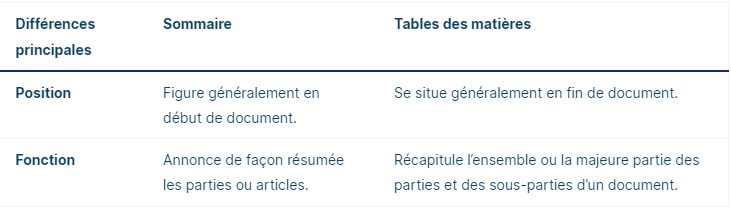 Constituer des annexes
« Mettez ça en annexe » une phrase souvent prononcée par les superviseurs quand votre thèse ou mémoire est trop long.
La fonction des annexes dans un mémoire
Le cœur de votre mémoire doit être clair et concis pour être compréhensible. Bien souvent vous avez des informations supplémentaires à donner aux lecteurs pour qu’ils comprennent mieux certains éléments. Toutes ces informations en plus constituent vos annexes.
Que doivent contenir les annexes d’un mémoire ?
Les annexes doivent contenir des données qui sont utiles, mais peuvent rendre le mémoire trop long ou couper sa fluidité. On ne peut pas non plus supprimer ces informations, car elles permettent aux lecteurs de vérifier si vos recherches ont été rigoureuses et sont basées sur des faits solides.
Résultats
Entretiens et élaboration de vos questionnaires
Tableaux, illustrations
Listes de symboles, définitions ou abréviations